Escuela Normal de Educación Preescolar
Planeación

 DATOS DE IDENTIFICACION:

“Jardín de niños Amelia Vitela de García   ”                                
 Clave: 05DJN0096E


Docente titular: Cruz María Altamirano
Grupo y sección:  3 B
                                                          
Total de niños:           30                                      Niñas: 15                     Niños: 15                                     Edad promedio: 5 años
Periodo de práctica: del 24 de noviembre al 5 de diciembre 2014


Alumna practicante:   Mónica Vanessa Silva Cisneros                   Grado y Sección:  3 B


Situación problemática: “Falta de reglas y valores en un grupo de tercer año de preescolar”
Actualmente en los niños de preescolar con los cuales realizo mis practicas, pude percibir la carencia de valores y la práctica de las distintas reglas, por tal motivo durante este periodo de práctica se trabajara  un proyecto social que a través de diversas actividades didácticas e innovadoras se pretende promover y poner en practica los distintos valores éticos así como las reglas para una sana convivencia
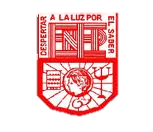 Nombre del proyecto:  “Practiquemos los valores”TIPO DE PROYECTO:  SOCIAL
PROYECTO
CIENTIFICO
SOCIAL
MINIMO 5 PREGUNTAS DE HIPOTESIS POR PARTE DE LOS NIÑOS
LLEVARLAS YA MUY BONITAS Y SE IRAN COMPROBANDO HACER EXPERIMENTOS
ELABORACION Y CONSTRUCCION DEL FRISO CON LOS NIÑOS DE TODAS LAS ACTIVIDADES QUE REALIZAREMOS,PONER DIBUJOS Y GRAFIAS DE LOS NIÑOS
”Practiquemos los valores”
Escuela Normal de Educación Preescolar del Estado de Coahuila
                  Educadora Practicante: Mónica Vanessa Silva Cisneros
                  3º año Sección “B”  No.20

 Plan de trabajo


Propósito de la práctica:
Diseñar y aplicar situaciones didácticas que respondan a las necesidades del contexto, a través de  la elaboración de proyectos que articulen los diversos campos disciplinares.

Propósito a los alumnos: 
Contribuir al desenvolvimiento de las capacidades de los alumnos, desarrollando un conocimiento integrador, favoreciendo en ellos distintas competencias de los 6 campos formativos, y aprendizajes esperados a través de actividades didácticas retadoras. 

Situación de aprendizaje: “Practiquemos los valores” 

Valores implícitos en el proyecto:  respeto, amistad, colaboración, solidaridad, amabilidad.  

Competencia general:  
Actúa gradualmente  con mayor confianza y control de acuerdo con criterios, reglas y convenciones externas que regulan su conducta en los diferentes ámbitos en que participa.
Acepta a sus compañeras y compañeros como son, y aprende a actuar de acuerdo con los valores necesarios para la vida en comunidad y los ejerce en su vida cotidiana. 

Aprendizajes esperados : 
•Controla gradualmente conductas impulsivas que afectan a los demás y evita agredir verbal o físicamente a sus compañeras o compañeros y a otras personas.
•Actúa conforme a valores de colaboración, respeto, honestidad y tolerancia que permiten una mejor convivencia. 
Propósito general: Lograr que los niños conozcan, y pongan en práctica los distintos valores éticos para una sana convivencia , así como que respeten gradualmente las reglas del  salón.
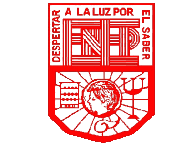 FIRMAS DE AUTORIZACIÓN






  
     Blanca Marisa Dávila Salinas 
              Docente del curso
     Traba e innovación docente
Cruz María Altamirano
Docente titular del Jardín
Mónica Vanessa Silva Cisneros
Alumna Practicante